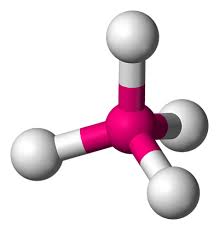 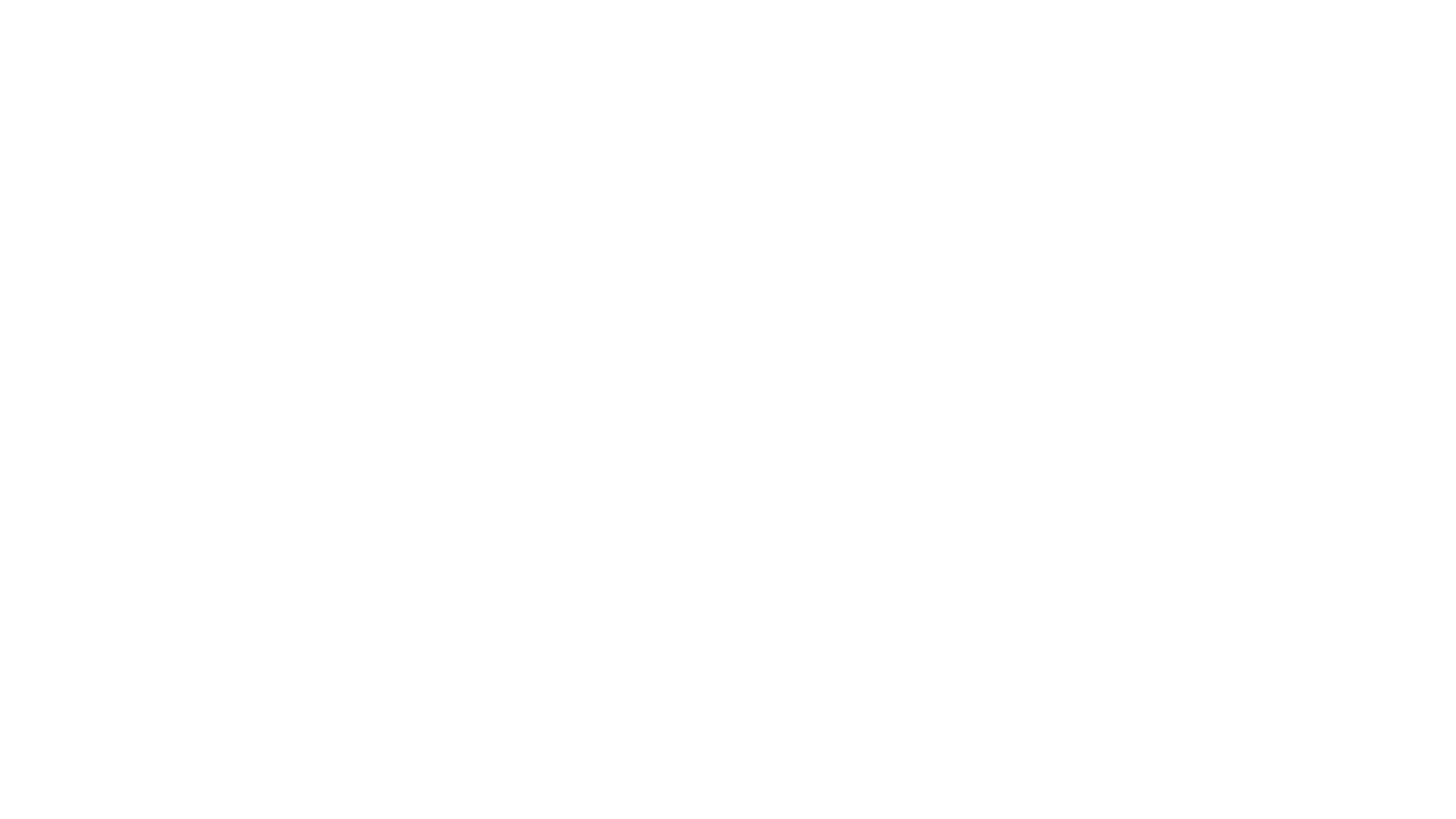 LIGAÇÕES QUÍMICAS
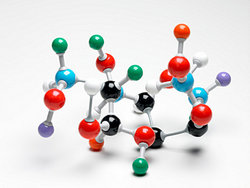 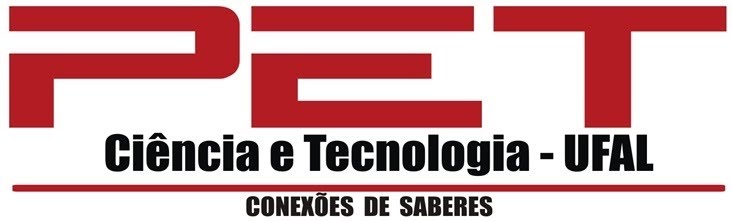 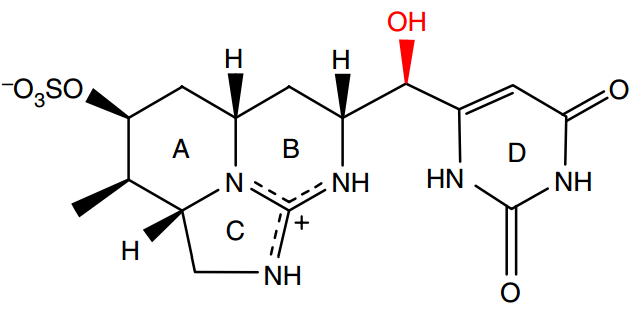 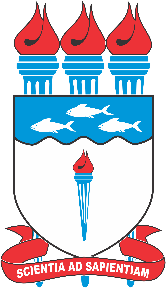 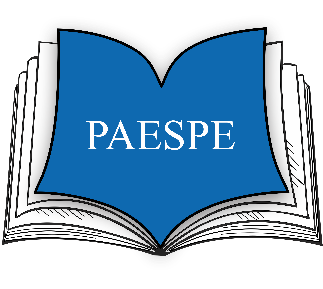 TESTE RÁPIDO
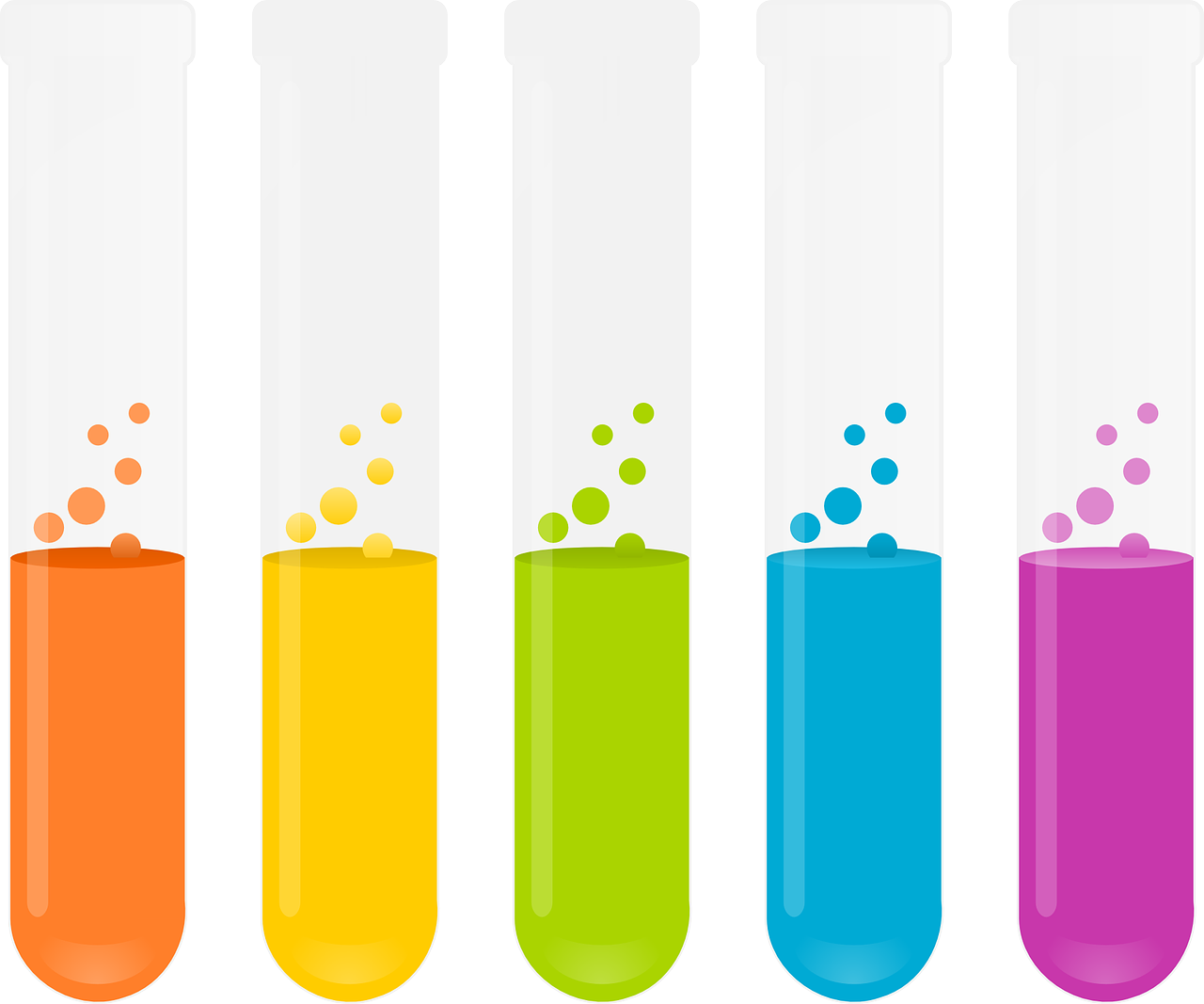 PERGUNTA
Qual o melhor curso da UFAL??
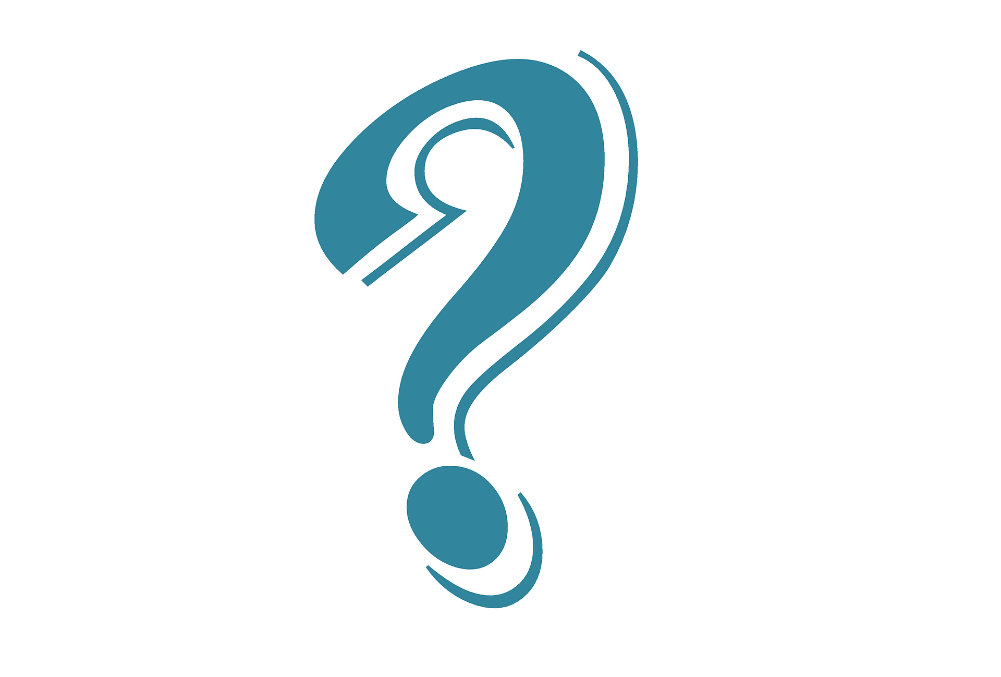 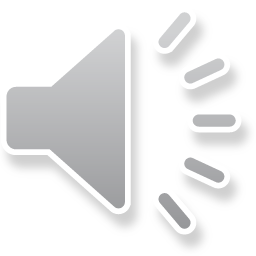 Teoria do Octeto
Oba! Obrigado! Estava mesmo precisando de mais um elétron para adquirir estabilidade!
Eu ficaria mais nobre sem este meu elétron no 3º nível. Se você quiser eu lhe dou este meu elétron.
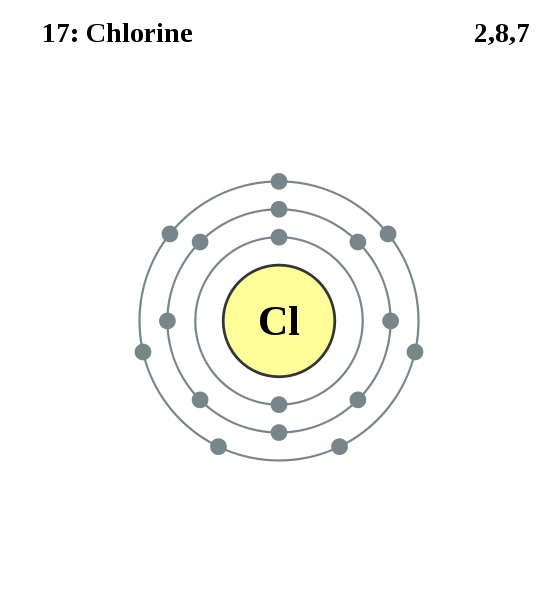 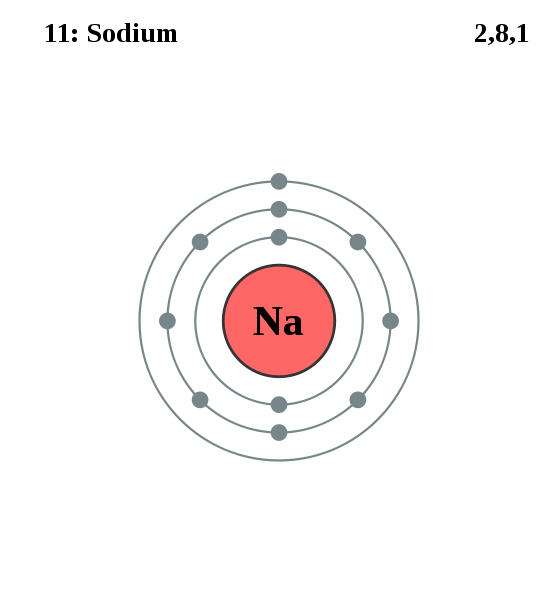 (a)
(b)
Imagem: (a) Electron shell 011 Sodium/ Pumbaa/ Creative Commons - Atribuição - Partilha nos Mesmos Termos 2.0 Reino Unido: Inglaterra e País de Gales; (b) Electron shell 017 Chlorine/ Pumbaa/ Creative Commons - Atribuição - Partilha nos Mesmos Termos 2.0 Reino Unido: Inglaterra e País de Gales
Ligação Iônica ou Eletrovalente
Como o próprio nome já diz, 
ligação   iônica  ocorre   com  a 
formação de  íons. 

     A atração  entre  os  átomos 
que  formam  o  composto  é de 
origem   eletrostática.    Sempre 
um dos átomos  perde  elétrons, 
enquanto o  outro recebe.

    O átomo mais eletronegativo 
arranca os elétrons  do  átomo 
menos eletronegativo.
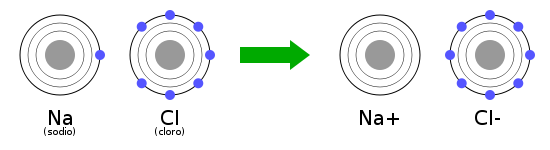 Imagem: Legame ionico fra sodio e cloro/ User:ARTE/ Public Domain
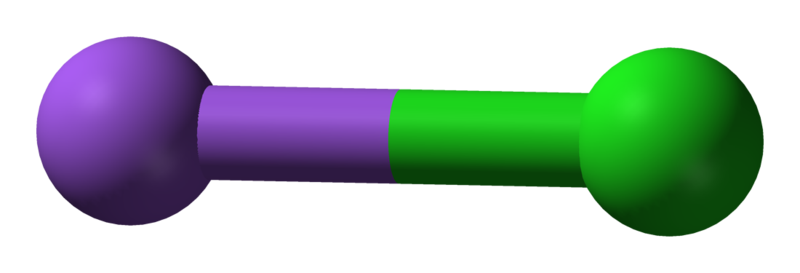 Imagem: Sodium-chloride-monomer-CRC-MW-3D-balls/ Ben Mills/ Public Domain
Ligação Iônica e Formação de Íons
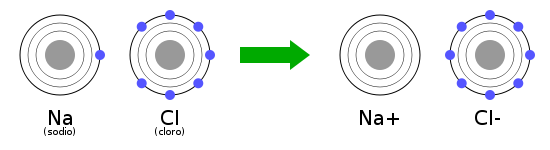 Imagem: Legame ionico fra sodio e cloro/ User:ARTE/ Public Domain
11Na:  1s2  2s2 2p6   3s1                17Cl:  1s2   2s2 2p6   3s7          
                              K = 2      L= 8           M = 1                              K = 2        L= 8            M = 7                                        
   
         11Na+: 1s2  2s2 2p6                         17Cl-:  1s2   2s2 2p6  3s8
                             K = 2       L= 8                                                   K = 2        L= 8           M = 8
TESTE RÁPIDO
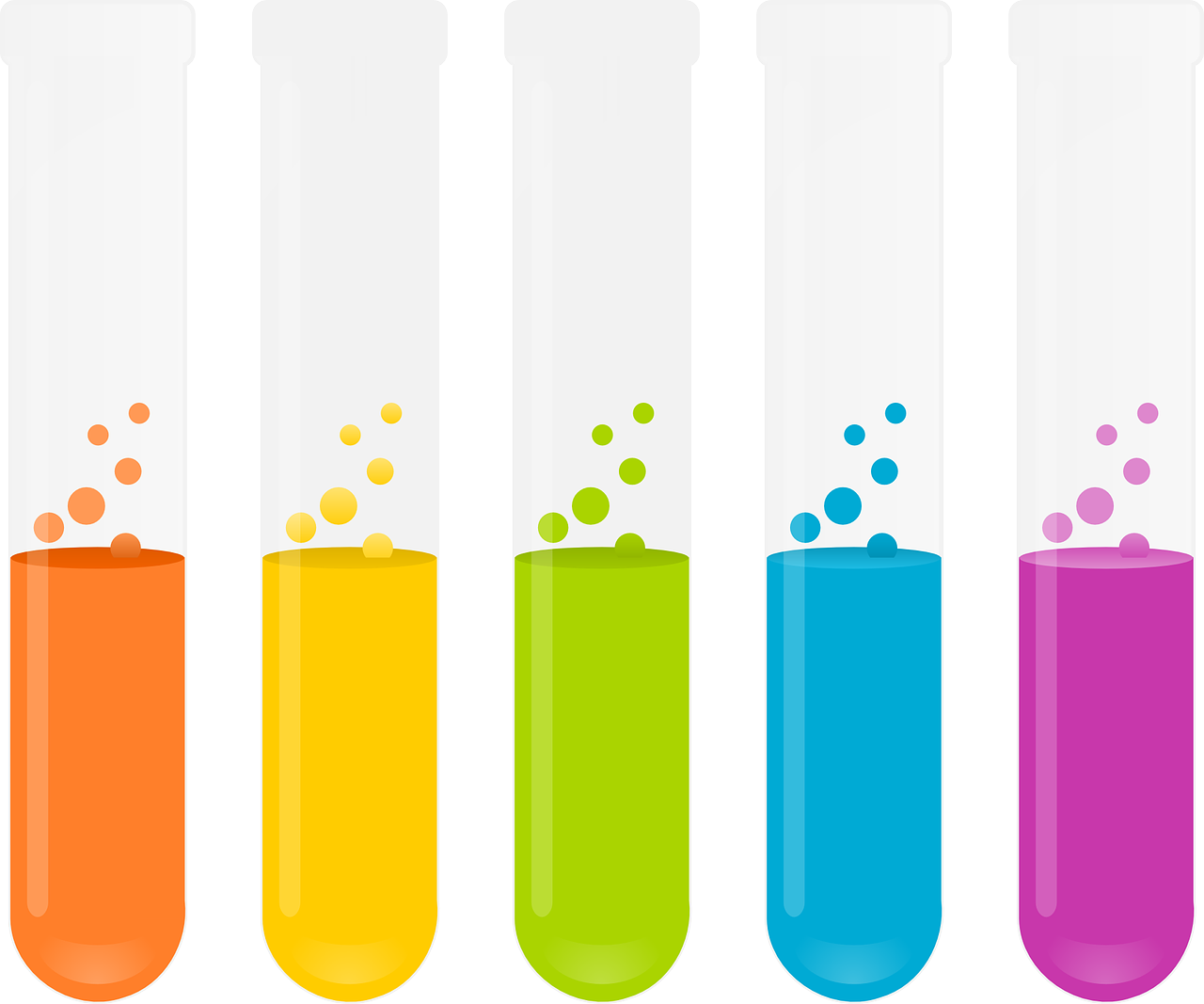 (UERJ-RJ) A figura abaixo representa o átomo de um elemento químico, de acordo com o modelo de Bohr.
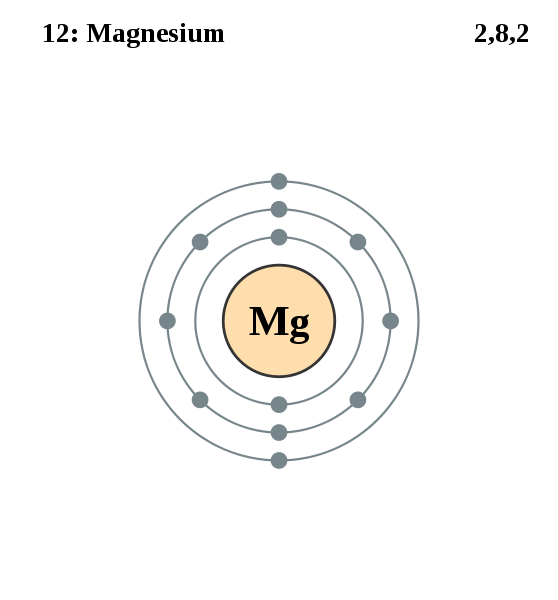 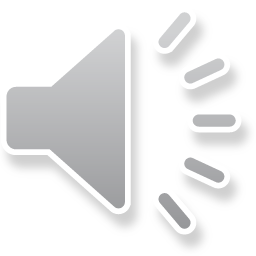 (HARTWIG, D. R. e outros. "Química geral e inorgânica." São Paulo: Scipione, 1999.) 
Para adquirir estabilidade, um átomo do elemento representado pela figura deverá efetuar ligação química com um único átomo de outro elemento, cujo símbolo é: 

a) C          b) F            c) P            d) S
Imagem: Electron shell 012 Magnesium/ Pumbaa/ Creative Commons - Atribuição - Partilha nos Mesmos Termos 2.0 Reino Unido: Inglaterra e País de Gales
Fórmula de um Composto Iônico
Para escrever a fórmula de um composto iônico, é preciso descobrir a carga do íon formada pelos elementos presentes e levar em conta que  a      carga total do composto é nula.

		               [ Cátion x+ ] y [Ânion y- ] x   
                                                                         
                                                                                            
                             O cátion é escrito à esquerda e o ânion, à direita.

                                               [ Ca 2+ ]1 [ F - ]2             CaF2
TESTE RÁPIDO
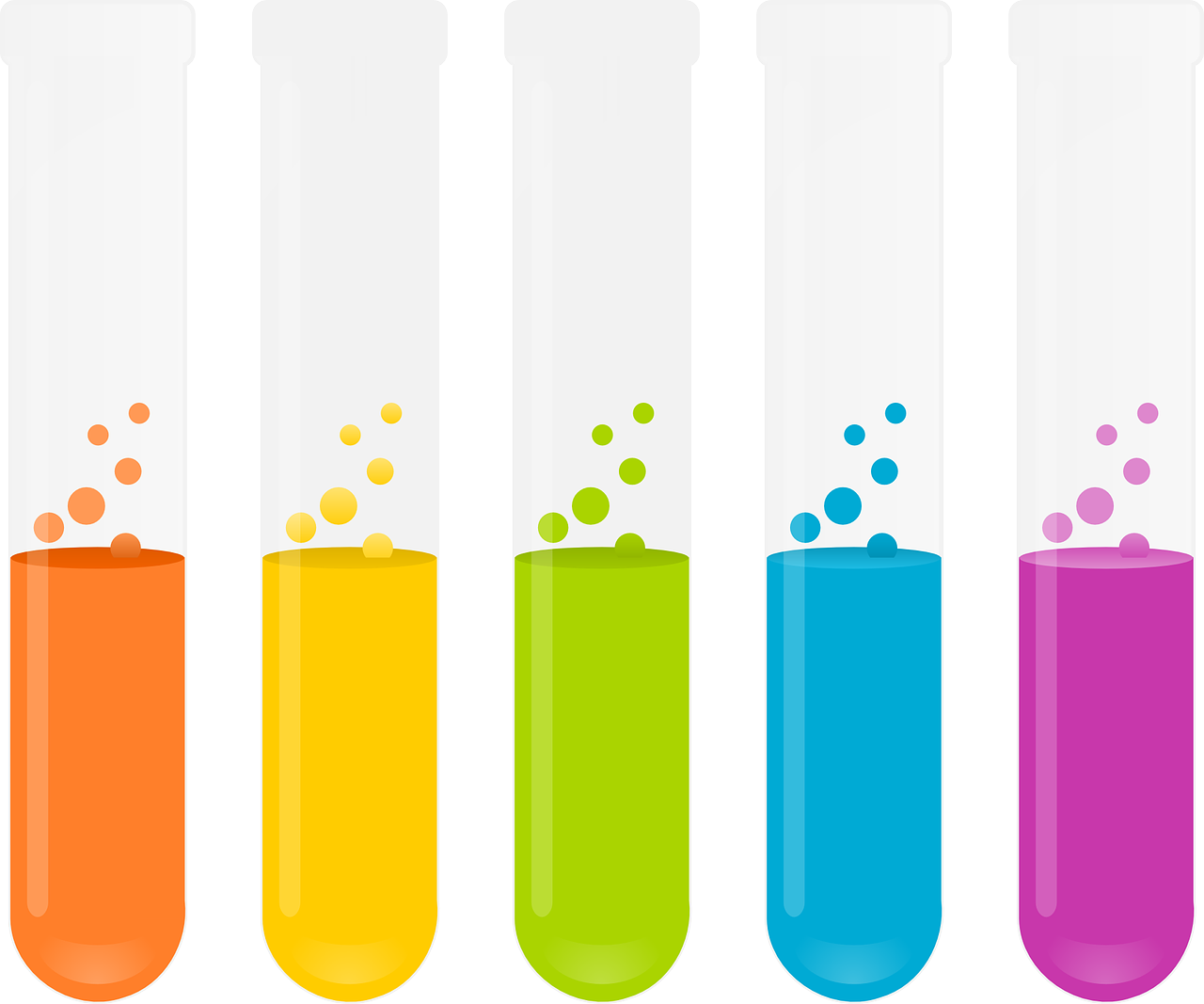 Exercício
Na ligação entre átomos dos elementos químicos 15P31 e Ca, que tem 20 prótons, forma-se o composto de fórmula:



a) CaP
b) Ca3P
c) CaP3
d) Ca2P3
e) Ca3P2
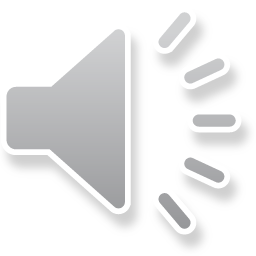 A Estrutura dos Compostos Iônicos
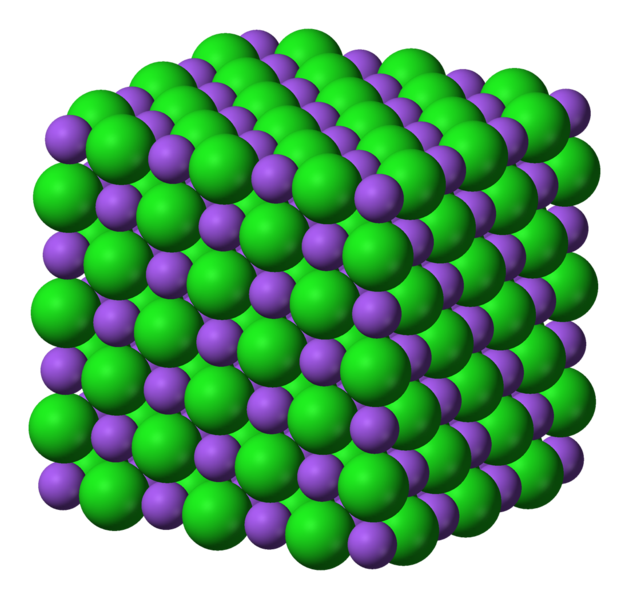 Esses arranjos de íons,
formando figuras geométricas
definidas,   são     chamados
redes cristalinas ou retículos
cristalinos.

	   A figura  mostra a  rede
cristalina do cloreto de sódio
(NaCl).
Imagem: NaCl/ Raj6/ GNU Free Documentation License
TESTE RÁPIDO
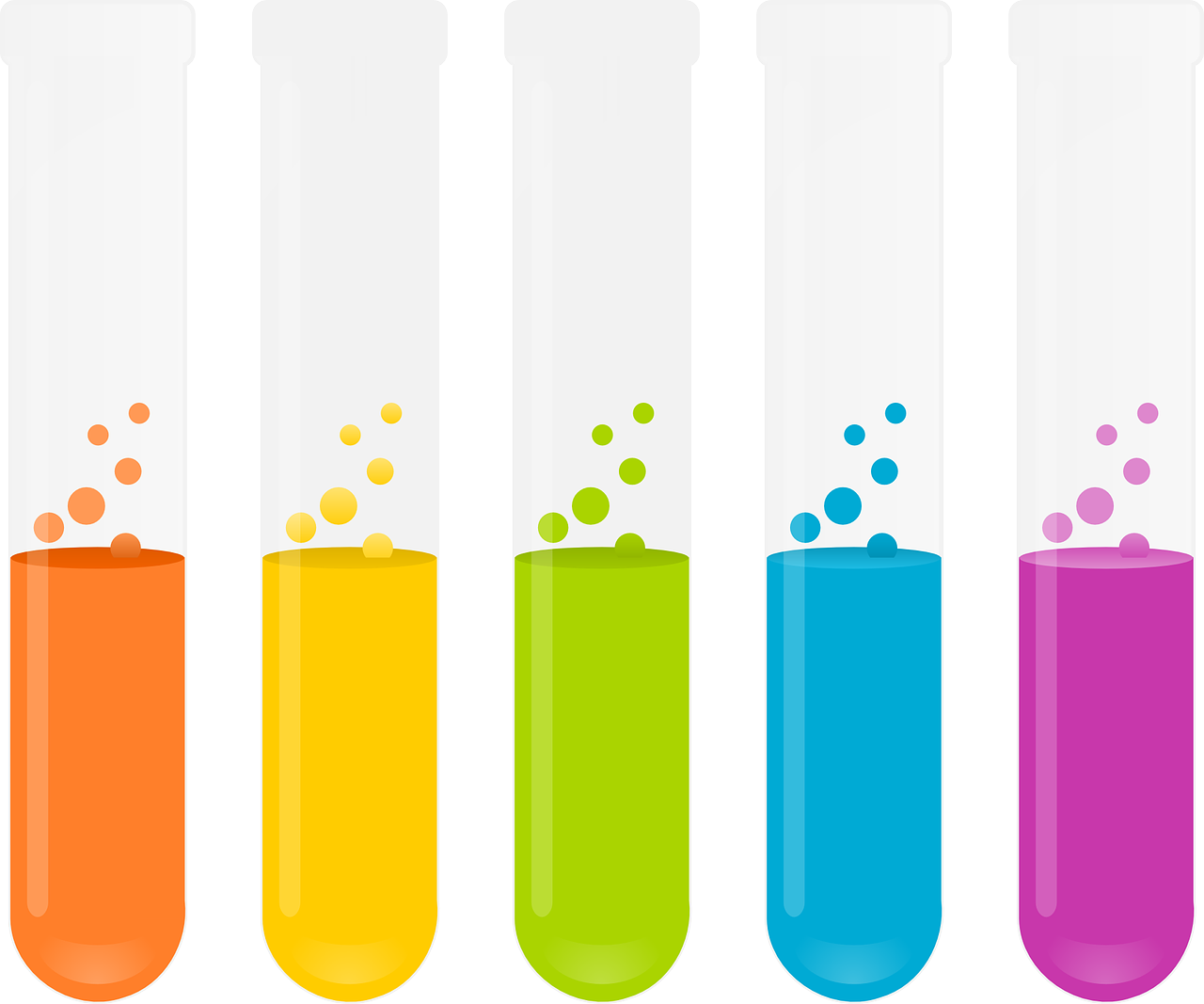 Exercício
Exercício
São propriedades características dos compostos iônicos: 
a) retículo cristalino, elevada dureza, pontos de fusão e de ebulição elevados. 
b) dureza baixa, pontos de fusão e de ebulição baixos. 
c) ausência de retículo cristalino, elevada dureza, pontos de fusão e de ebulição elevados. 
d) boa condutibilidade térmica e elétrica no estado sólido. 
e) ausência de retículo cristalino, baixa dureza, pontos de fusão e ebulição baixos.
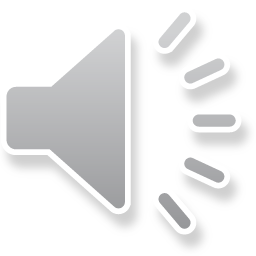 Ligação Covalente Simples
É o tipo de ligação que ocorre quando os dois átomos precisam adicionar elétrons em suas últimas camadas. Somente  o compartilhamento  é  que  pode assegurar que esses átomos atinjam a quantidade  de  elétrons   necessária em suas últimas camadas. Cada um dos átomos envolvidos entra com um elétron para a formação de um par compartilhado, que, a partir da  formação, passará a  pertencer a ambos os átomos.
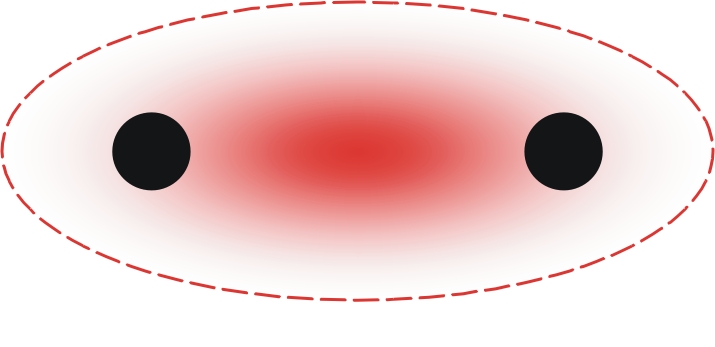 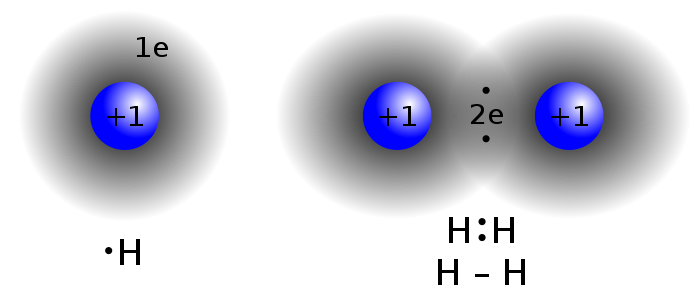 Imagens da esquerda para direita: (a) Covalent bond hydrogen/ Jacek FH/ GNU Free Documentation License; (b) Ligatio-covalens/ Anselm H. C. Hor/ Creative Commons Attribution-Share Alike 2.5 Generic
Ligação Covalente
TESTE RÁPIDO
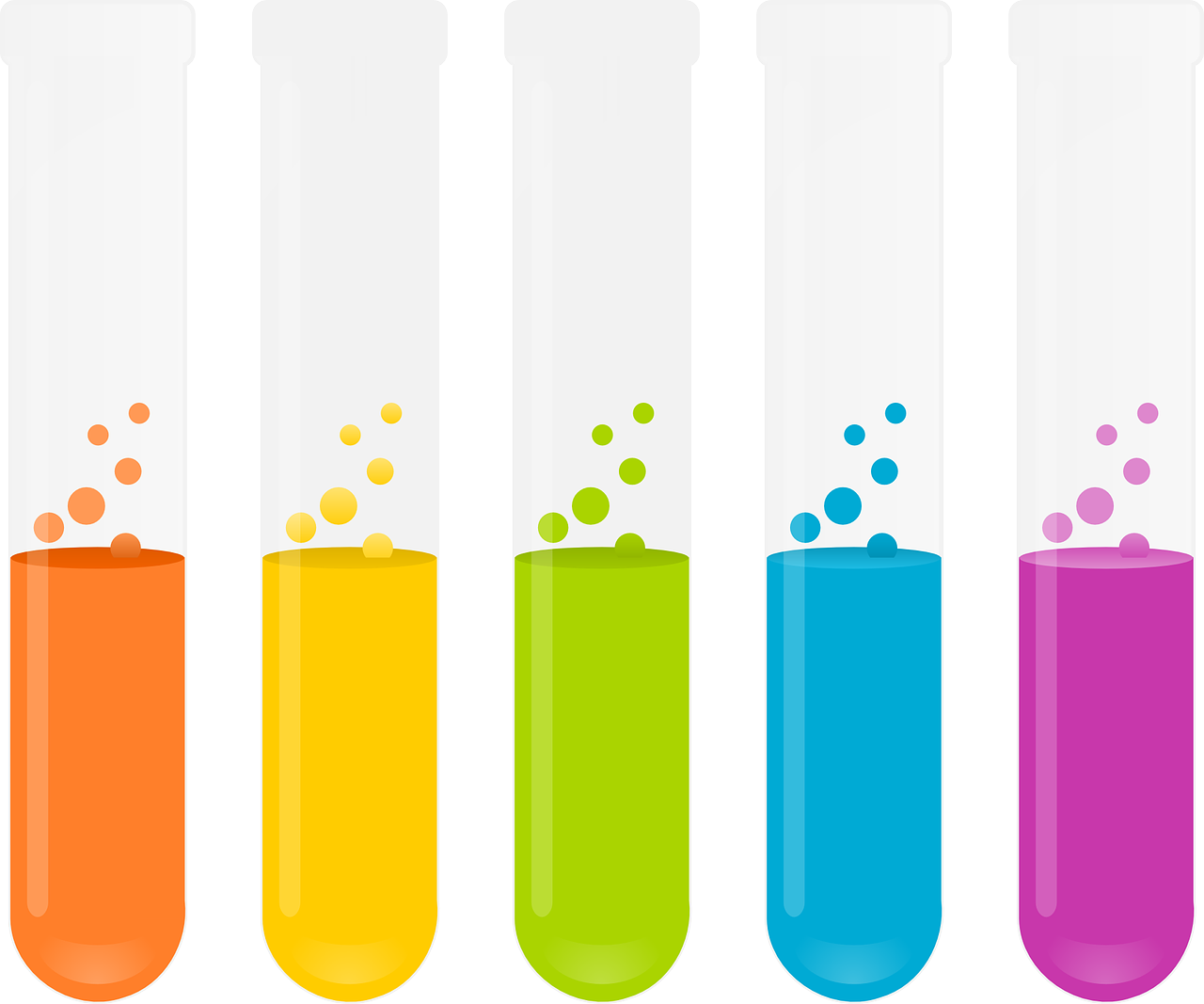 Exercício
Exercício
Considere o elemento químico A com 20 prótons no núcleo e o elemento B de número atômico 17. Quando esses dois átomos se combinam quimicamente, formam um composto. A fórmula química do composto formado, considerando que o cátion é representado antes do ânion, e o tipo de ligação realizada entre esses átomos são, respectivamente: 
a) AB, Ligação Iônica. 
b) AB2, Ligação Iônica. 
c) AB2, Ligação Covalente. 
d) B2A, Ligação Covalente. 
e) A2B, Ligação Iônica.
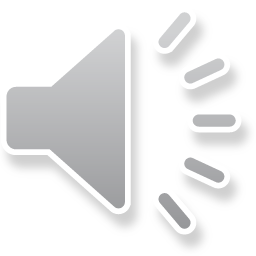 Ligação Covalente Dativa e Ressonância
Ligação Dativa ou Coordenada é descrita como uma ligação covalente entre dois átomos, na qual os dois elétrons compartilhados provêm do mesmo átomo.
      Uma vez que a ligação dativa seja formada, sua força e demais características não têm diferença das de outras ligações covalentes polares.
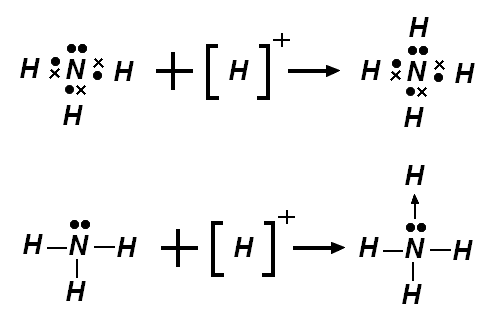 Imagem: Coordinate Covalent Bonding/ Nonagonal Spider/ Public Domain
Polaridade
As ligações covalentes são afetadas pela eletronegatividade dos átomos ligados entre si. Dois átomos de  eletronegatividade  igual  formam  ligações  covalentes  não-polares  ( como H-H ),
e um relacionamento desigual cria ligações covalentes polares (como o H-Cl).
Covalente Polar
 
           H-Cl
Covalente Apolar
            H-H
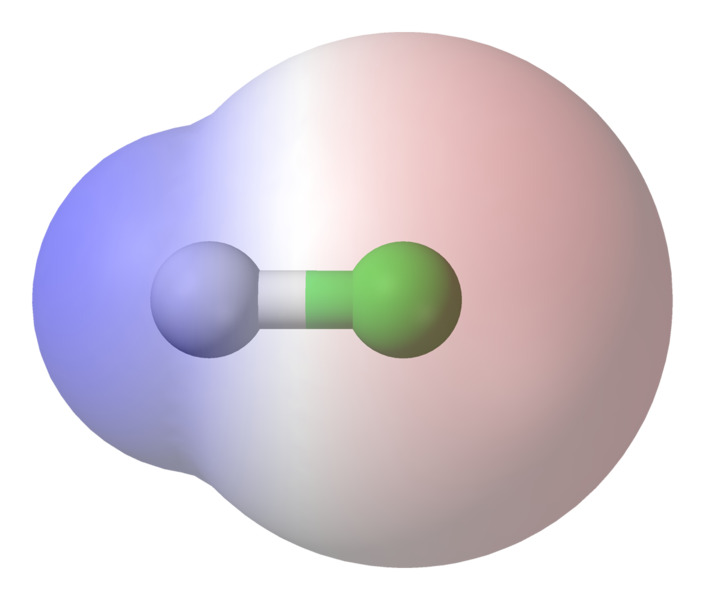 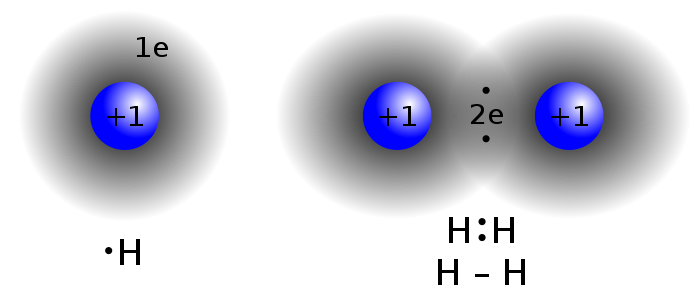 Imagens da esquerda para direita: (a) Covalent bond hydrogen/ Jacek FH/ GNU Free Documentation License; (b) Hydrogen-chloride-elpot-transparent-3D-balls/ Ben Mills/ Public Domain
Ligação Metálica
A ligação metálica é constituída pelos elétrons livres, que ficam entre os cátions dos metais (modelo do gás eletrônico ou do mar de elétrons). Os  metais  são  constituídos  por    seus cátions mergulhados em um mar de elétrons.
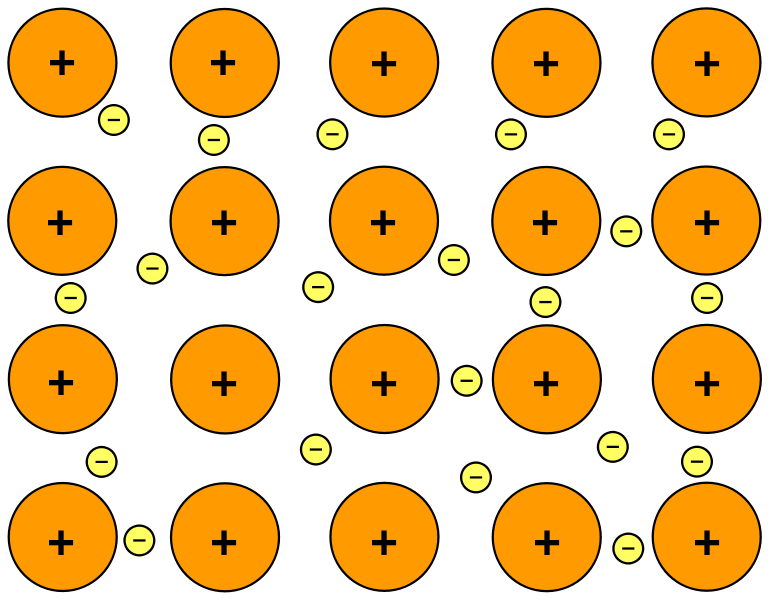 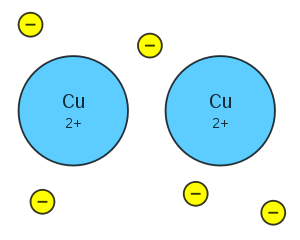 Imagens da esquerda para direita: (a) Metallic bond Cu/ King of Hearts/ Public Domain; (b) Metallic bonding/ Muskid/ Creative Commons Attribution-Share Alike 3.0 Germany
Ligação Metálica
Ligas metálicas: são uniões de dois ou mais metais, podendo ainda incluir semimetais ou não-metais, mas sempre com predominância dos elementos metálicos.
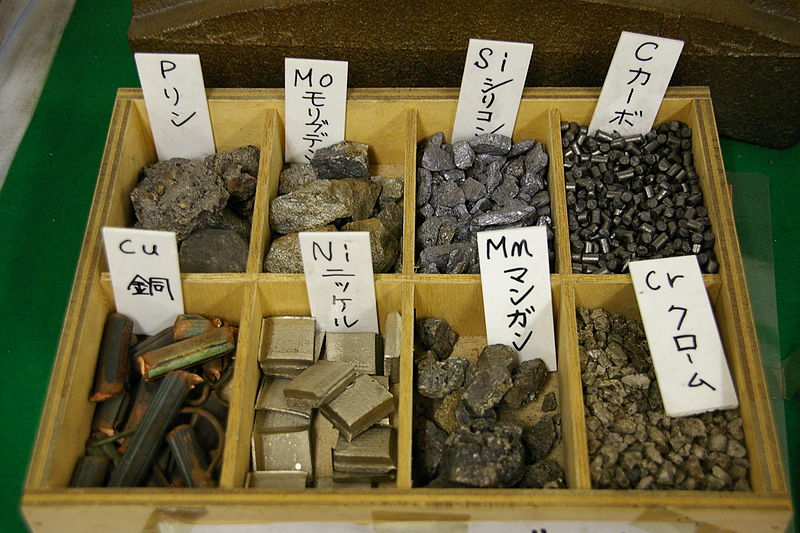 Imagem: Brake shoe materials/ 100yen/ GNU Free Documentation License
TESTE RÁPIDO
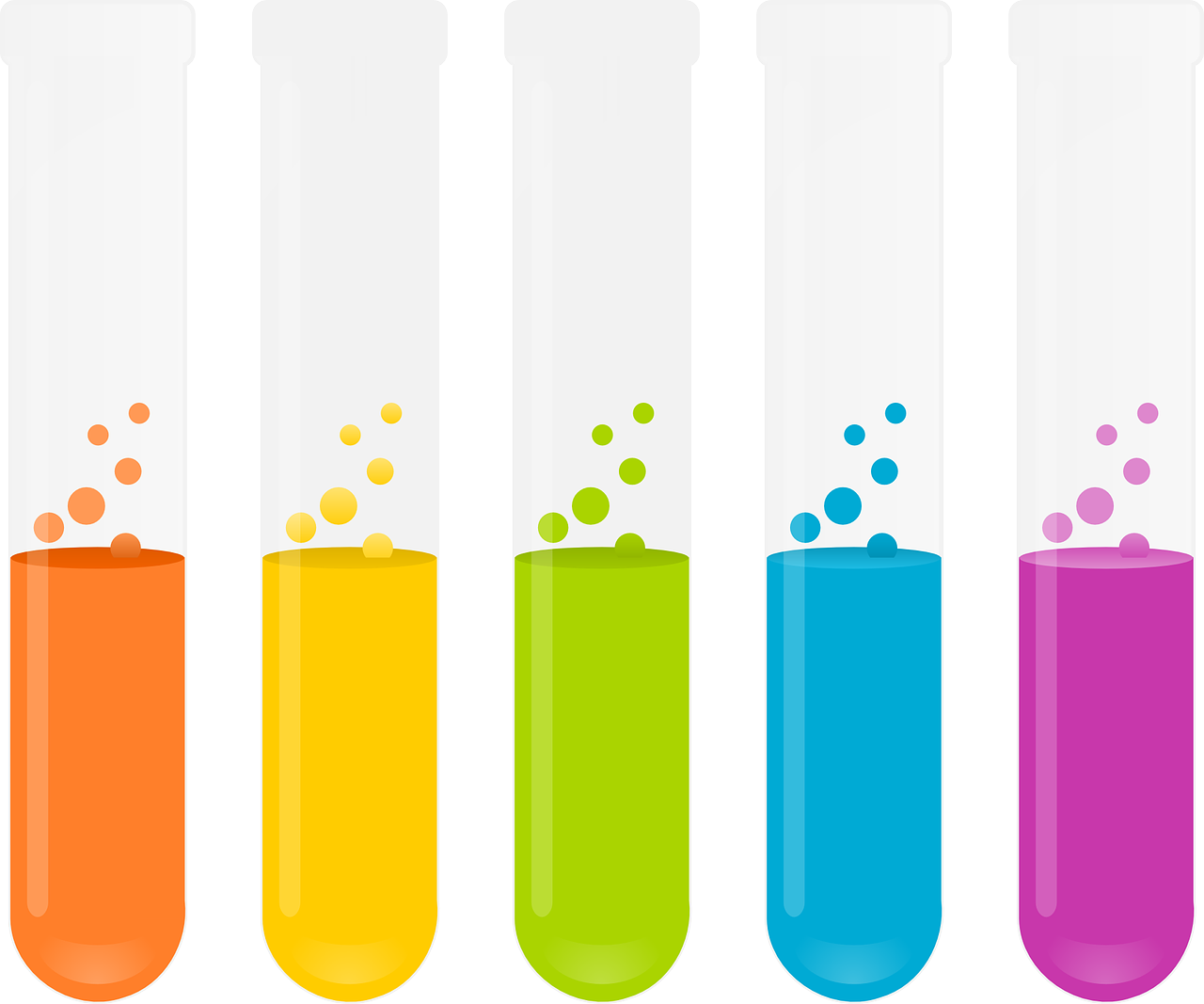 Exercício
Considerando o elemento A de número atômico 11 e o elemento B de número atômico 8, o composto mais provável formado pelos elementos A e B 
a) será um sólido constituído por moléculas. 
b) será um sólido de baixo ponto de fusão. 
c) será um bom condutor de eletricidade quando fundido. 
d) reage com água formando um ácido. 
e) reage com uma base formando sal e água.
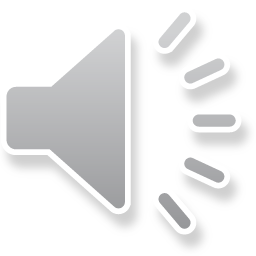 TESTE RÁPIDO
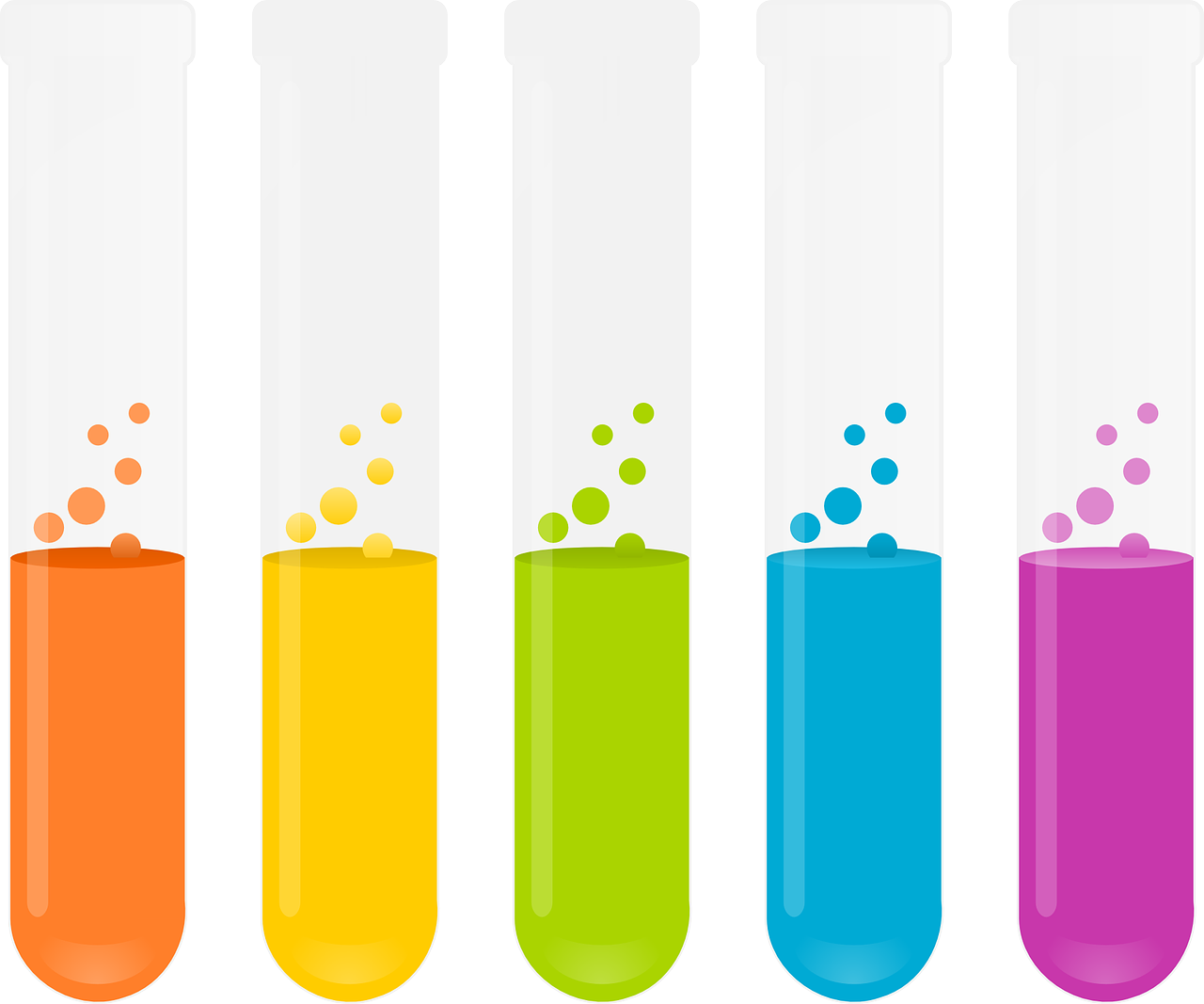 Exercício
Analise as propriedades físicas na tabela abaixo:
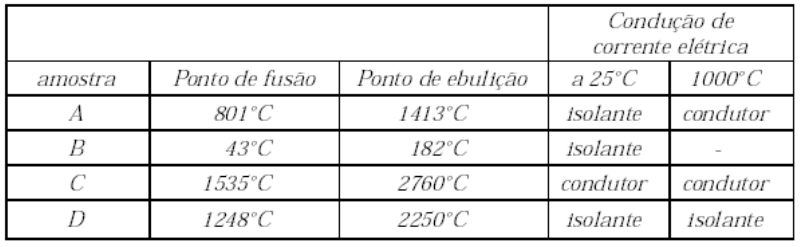 Segundo os modelos de ligação química, A, B, C e D podem ser classificados, respectivamente, como, 
a) composto iônico, metal, substância molecular, metal. 
b) metal, composto iônico, composto iônico, substância molecular. 
c) composto iônico, substância molecular, metal, metal. 
d) substância molecular, composto iônico, composto iônico, metal. 
e) composto iônico, substância molecular, metal, composto iônico.
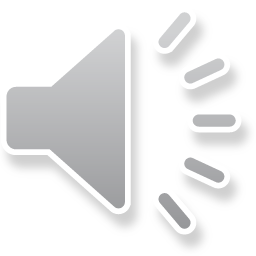 TESTE RÁPIDO
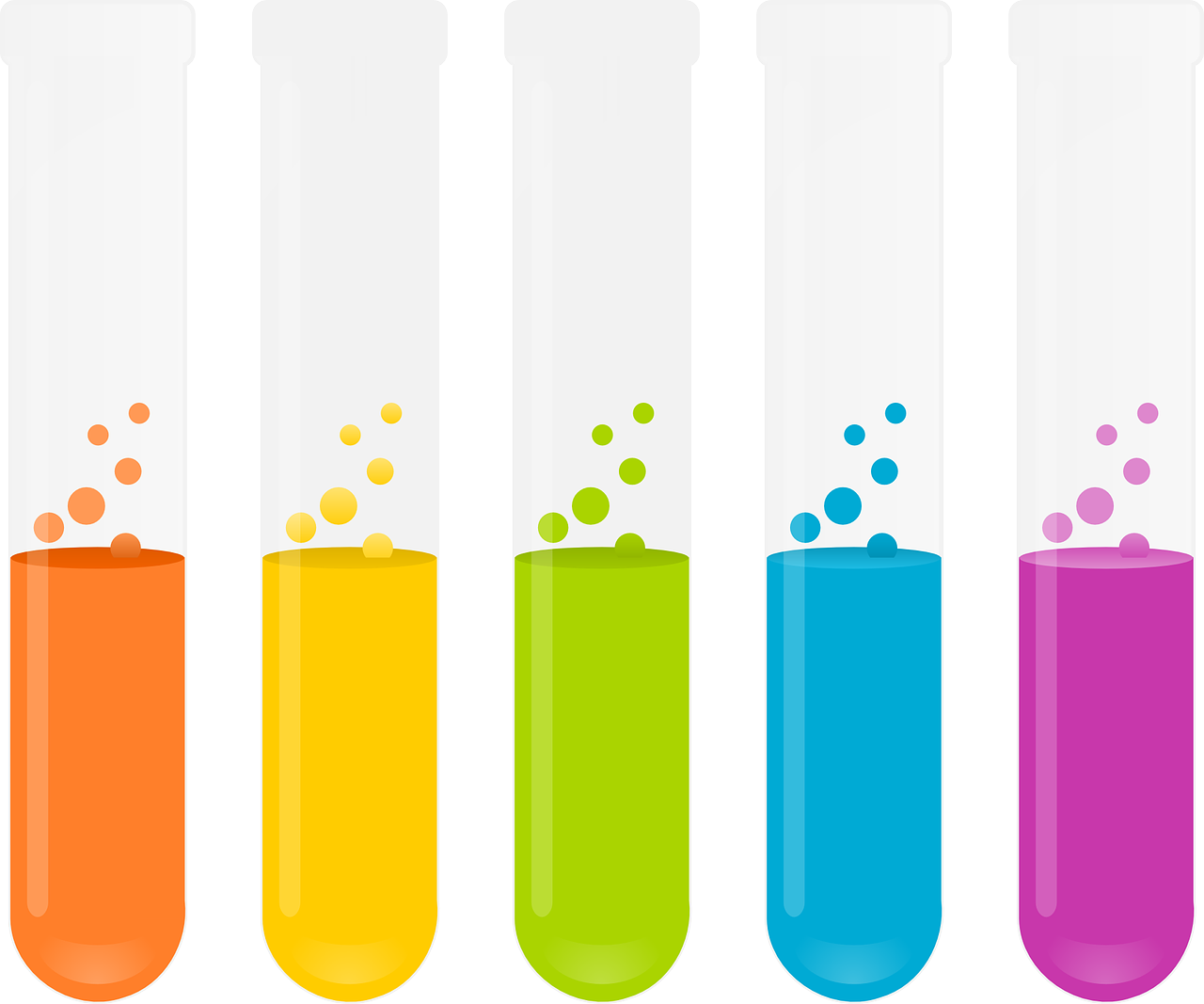 Exercícios
(UERJ-RJ) A figura abaixo representa o átomo de um elemento químico, de acordo com o modelo de Bohr.
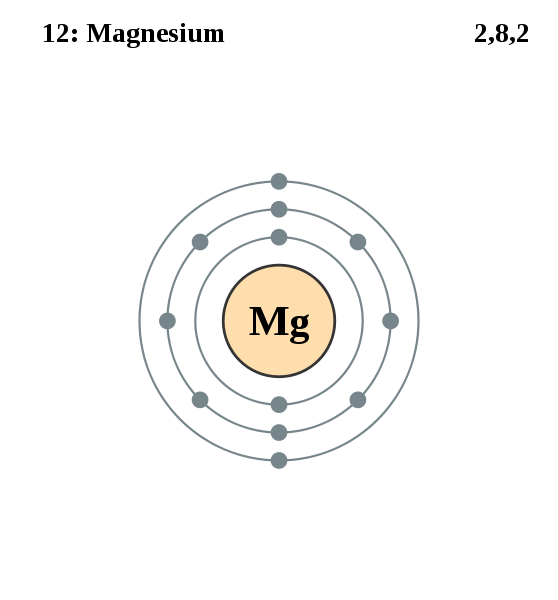 (HARTWIG, D. R. e outros. "Química geral e inorgânica." São Paulo: Scipione, 1999.) 
Para adquirir estabilidade, um átomo do elemento representado pela figura deverá efetuar ligação química com um único átomo de outro elemento, cujo símbolo é: 

a) C          b) F            c) P            d) S
Imagem: Electron shell 012 Magnesium/ Pumbaa/ Creative Commons - Atribuição - Partilha nos Mesmos Termos 2.0 Reino Unido: Inglaterra e País de Gales